پروژه تحقیق
دکتر خاطره عیسی زاده
متخصص پزشکی اجتماعی
هدف :
انجام عملی یک پروژه تحقیقاتی و تهیه و تنظیم گزارش آن
تعریف تحقیق و واژه شناسی
مقدمه
کنجکاوی و تلاش بشر برای شناخت پیچیدگی های پیرامون خود منجر به کشف بسیاری از پدیده ها شده است 
شناخت و کاربرد روش تحقیق علمی پیشرفت علم را سرعت بخشیده و کمک در یافتن راه حل ها برای مسائل می باشد
استفاده از روش تحقیق و بکارگیری نتایج آن باعث تولید دانش مربوط به سلامت و بیماری شده و روش ارائه خدمات بهداشتی را بهبود می بخشد
تعریف
معنای ریشه ای: Search carefully – Search again
تعریف اختصاصی :
        کاوش یا بررسی سخت کوشانه و سیستماتیک به منظور: 
                  - معتبر ساختن دانش موجود
                  - تعریف دوباره دانش موجود 
                  - تولید دانش جدید
تعاریف مختلف تحقیق
رسیدگی ، پژوهش و مطالعه حقیقت و واقعیت و....
مجموعه قوانین و مقررات نشان دهنده چگونگی جستجوبرای یافتن حقیقت مربوط به یک موضوع ویا حقیقت پژوهی
یک فرایند منظم جمع آوری – تجزیه – تحلیل داده ها برای پاسخ به یک سؤال و یا پیداکردن راهی برای رفع مشکل
هدف غایی پژوهش تولید یک گنجینه علمی در هر حرفه و رشته است
تحقیق برای :
تولید فرضیه : دانشی که درک افراد و متخصصین را از سلامتی و بیماری و فرایندهای مراقبتی افزایش می دهد.
آزمون فرضیه : ارزیابی روش های پیشگیری از بیماری ، ارتقای سلامتی و درمان بیماری ها و بهبود روش های درمانی و مراقبتی
ویژگی های علمی تحقیق
نظم و کنترل
نوآوری
تحقیق مبتنی بر شواهد عینی
تعمیم پذیری
معطوف بودن تحقیق به حل مسئله یا پاسخ به یک سؤال
تخصص طلبی
عینیت و منطقی بودن
صبر طلبی
جرأت طلبی
دقت طلبی
اهداف تحقیق
توصیف : درک و شناسایی ماهیت و ویژگی های پدیده ها 
توضیح : تشریح دقیق تر پدیده ها و روابط میان عوامل 		       پیچیده
کنترل : کنترل محیط و پدیده ها از طریق شناخت دقیق تر
پیشگویی : برآورد احتمال رخداد یک پیامد خاص در یک 		         موقعیت مشخص
مشخصات تحقیق
لزوم بیان واضح مشکل یا مسئله
نیاز به یک طرح
بنا شدن بر پایه داده های موجود و یافته های مثبت و منفی
جمع آوری داده های جدید برپایه نیاز و خلاصه کردن و تجزیه و تحلیل و ارائه آنها به منظور پاسخ گویی به سؤالات اصلی تحقیق
انواع تحقیق
برحسب هدف کلی تحقیق
از نظر محل انجام تحقیق
از نظر اطلاعات موجود درباره یک متغیر
برحسب نوع داده هایی که جمع آوری می گردد
برحسب هدف کلی تحقیق
1-  تحقیق پایه یا بنیادی ( Basic )
      - هدف: بسط و گسترش دانش موجود با کشف مجهولات وافزایش
              گنجینه دانش 
           - منجر به ایجاد تئوری یا نظریه می شوند
2-  تحقیق کاربردی ( Applied ) :
     - اين نوع تحقيق برروی يافتن راه حل مسائل فوری با ماهيت عملی 
             متمرکز می شود 
      - هدف: حل مشکل ، تصمیم گیری ،پیش بینی و کنترل
       انواع :
           - تحقیق برای حل مشکل
           - تصمیم گیری برای یافتن راه حل بهتر
           - تولید یک محصول ، برنامه یا روش کار
           - ارزشیابی یک برنامه
از نظر محل انجام یک تحقیق
تحقیق آزمایشگاهی
تحقیق میدانی
از نظر اطلاعات موجود درباره یک متغیر
تحقیق کاوشی
تحقیق توصیفی
تحقیق تبیینی
برحسب نوع داده های جمع آوری شده
تحقیق کمی یا Quantitative
      - برای توصیف متغیرها، آزمون رابطه میان متغیرها، تعیین رابطه
        علت و معلولی
تحقیق کیفی یا Qualitative  
     - روش منظم و ذهنی برای پدیده های غیر 
       کمی 
     - برای درک و توصیف تجارب انسانی ،
       برداشت ها و احساسات افراد
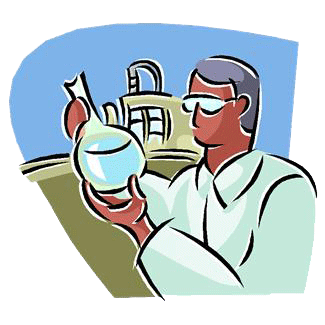 محدودیت های تحقیق
مشکلات مربوط به سنجش و اندازه گیری
مسائل مربوط به کنترل
ملاحظات اخلاقی و انسانی
هدف نهایی تحقیق در سیستم بهداشتی یا (HSR)
ارتقاء سطح سلامت افراد یک جامعه از طریق افزایش کارایی و کفایت سیستم های بهداشتی به عنوان بخش اصلی از فرایند توسعه اقتصادی و اجتماعی
فرایند تحقیق
8. جمع آوری داده ها
9. اعتبار و پایایی ابزار
10. گاهی مطالعه مقدماتی یا راهنما
11. ملاحظات اخلاقی
12. تجزیه و تحلیل داده ها
13. بحث و نتیجه گیری
14. منابع و مآخذ
15. تهیه گزارش تحقیق
1.  عنوان تحقیق
2.   بیان مسئله
3.   اهداف ، سؤال یا فرضیه
4.   متغیرها و مقیاس سنجش آنها
5.   بررسی و مطالعه منابع اهداف
6.   طراحی روش اجرای پژوهش
7.   جامعه مورد بررسی، تعداد و     روش نمونه گیری
چرخه پژوهش
موضوع تحقیق Research  topic ))
مفاهیم یا حیطه های گسترده مرتبط با مسئله تحقیق می باشد که کانون دانش اساسی در تحقیق را برای تامین عملکرد مبتنی بر شواهد نشان می دهد.
مسئله تحقیق : حیطه ای مورد نگرانی که در آن گسستگی در دانش پایه مورد نیاز برای عملکرد بهداشتی وجود دارد
مسأله شناسی
نخستین قدم در انجام تحقیق علمی،‌مسأله شناسی است. یعنی اینکه محقق بداند به دنبال چیست و چه نکته مبهمی را می خواهد روشن نماید. 
 بی شك تمام ناشناخته های زندگی می توانند موضوع تحقیق باشند ولی محقق بايد بتواند ضمن تبيين مطلوبیت تحقیق مورد نظر ابعاد آن را به درستی مشخص و از جمیع جهات تعریف نماید تا در عمل با ابهام،‌پراكندگی و سردر گمی مواجه نگردد.
مسأله شناسی از آن جهت كه سنگ بنای تحقیق را تشكيل مي دهد و شیوه و طریق پژوهش را مشخص می سازد يكی از سخت ترین مراحل تحقیق علمی است. تعریف صحیح موضوع موجب می‌شود تا پژوهشگر در مسیر صحیح گام نهاده و پاسخ مناسب برای پرسش یا مشکل مورد نظر جستجو نماید و این توضیح همان عبارت مشهور است كه
           پاسخ درست در جواب پرسش درست می‌آيد.
   به بیان ديگر چنانچه پژوهشگر به درستی نسبت به مساله شناخت حاصل نکرده باشد و نداند چه مشکلی را مي خواهد حل نماید راه  به جايی نخواهد برد. البته تحقیق همیشه جنبه علت‌يابی و حل مشکلات ندارد و چه بسا تحقیقاتی كه صرفاً جنبه توصیفی دارند ولی آنچه مسلم است در تحقیقات توصیفی هم محقق بايد به درستی بداند كه چه چیزی را می خواهد توصیف كند.
يك شيوه خوب شروع كار تحقيق
پیشنهاد ما این است كه محقق سعی كند طرح تحقيقش را به صورت پرسش آغازی كه به دقیق ترین وجه ممکن پاسخگوی آنچه كه او در طلب دانستن، آشکار کردن و بهتر فهمیدن آن است،‌ بیان كند. بدیهی است این تمرین برای آن كه ثمر بخش باشد بايد قواعدی را مراعات كند. 
برای آن كه پرسش آغازی پردازش پذیر باشد،‌بايد آن را روشن، صریح و حتی المقدور کوتاه طرح كرد.
مسئله تحقیق
سؤالی است که نیاز به پاسخ دارد
مشکلی است که باید برایش راه حل پیدا شود
مواردی است که درباره صحت آنها اختلاف نظر و یا شواهد ضدونقیض وجود دارد
سؤالاتی برای شناسایی مسئله تحقیق:
در این موقعیت بالینی مورد اشتباه کدام است؟
چه اطلاعاتی برای بهبود این موقعیت لازم است؟
آیا تدبیری خاص در یک موقعیت بالینی بکار برده می شود؟
پیامد ناشی از تدبیر چیست ؟
منابع انتخاب موضوع
تجارب حرفه ای
متون علمی و منابع موجود
نظریه ها
تعامل با همکاران و دانشجویان
اولویت های تحقیقاتی
مشورت
تحقیقات قبلی
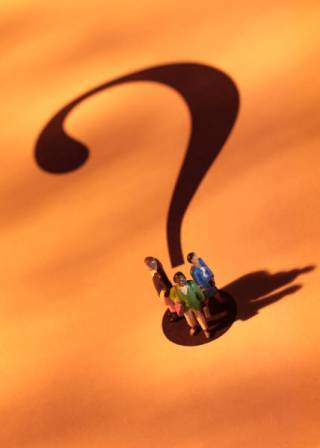 شناسایی مسئله
توصیف مسئله برای برنامه ریزی مداخلات بهداشتی
اطلاعات مورد نیاز برای ارزیابی مداخلات مستمر در ارتباط با :                          - تامین نیازهای بهداشتی
   - پوشش گروه های هدف
   - کیفیت
   - هزینه
   - اثرات
اطلاعات مورد نیاز برای توصیف موقعیت مسئله دارایجاد شده در طی فعالیت بهداشتی و تحلیل علل احتمالی برای دستیابی به راه حل ها
ارزشیابی موضوع تحقیق
اهمیت و اولویت ( مناسبت)
قابلیت بررسی به روش علمی تحقیق
عملی بودن
عدم مغایرت با اخلاق پژوهش
علاقه مندی محقق
نوآوری (اجتناب از دوباره کاری)
مقرون به صرفه بودن
متناسب با زمان
مقبولیت سیاسی
قابلیت بکارگیری نتایج و توصیه ها
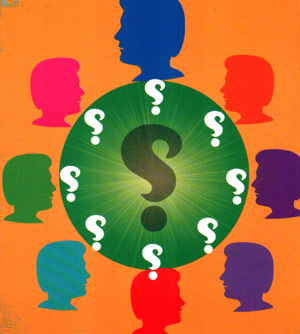 عنوان پژوهش
کاملاً گویا و فاقد هر گونه ابهام
شروع با کلماتی که نشان دهنده سرزدن کاری از جانب محقق باشد
شروع با کلماتی مثل بررسی، مطالعه، مقایسه یا اندازه گیری برای نشان دادن چگونگی انجام کار
کوتاه باشد بین 15-8 کلمه
به صورت عبارت و فاقد فعل باشد
باید مشخص شود که چه چیزی روی چه افرادی و با چه روشی انجام می شود . 
  مثال : بررسی تأثیر اندانسترون بر کاهش لرز بعد از عمل سزارین
در تحقیقات توصیفی و تحلیلی علاوه بر موارد فوق ذکرمکان و زمان انجام تحقیق ضروری است
مثال : بررسی میزان مرگ ناشی از مارگزیدگی در بیماران مراجعه کننده به بیمارستان امام اردبیل در سال 1389
اگر با آوردن با نیاوردن یک کلمه یا یک روش درعنوان تغییری ایجاد نشود بهتر است از آوردن آن کلمه خودداری شود
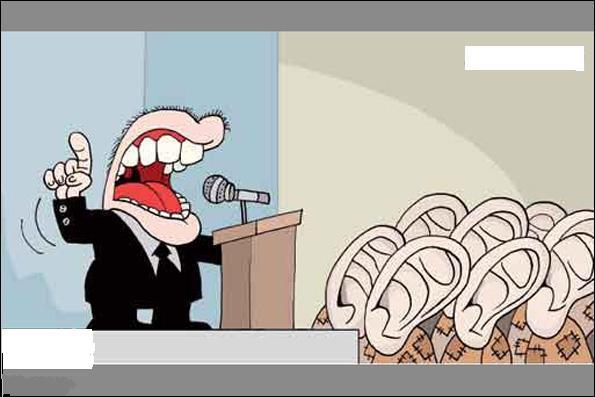 بیان مسئله
بیان مسئله
به عنوان ویترین مغازه می باشد
هدف : جلب نظر صاحب نظران به موضوع تحقیق
به معنای طرح موضوع پژوهش ، توصیف و توجیه آن برای موجه جلوه کردن تحقیق و احساس ضرورت انجام آن و آشکار شدن اهمیت آن 
تجزیه و تحلیل منظم مسئله توسط همکاری مشترک پژوهشگر و کارکنان و مدیران و نمایندگان جامعه انجام می گیرد.
اهمیت بیان مسئله
وسیله ای برای توضیح و توجیه موضوع طرح تحقیق
نشان دهنده ضرورت انجام طرح
روشن کننده ابعاد مسئله
آسان کردن ارائه طرح جهت دریافت هزینه
موضوعات مطرح در بیان مسئله
توضیح مسئله
اهمیت مشکل
نحوه برخورد با مشکل ، راه حل هاو خدمات موجود
عوارض ناشی از تداوم مشکل
معرفی راه حل مشکل ویا عوامل مؤثر بر موضوع ،چرا این روش خاص انتخاب شده
شرح مختصری از تحقیقات قبلی
اشاره به موارد اختلاف یا خلاء اطلاعاتی
فواید ناشی از اجرای این تحقیق
اشاره به هدف تحقیق
در صورت لزوم فهرست کوتاهی از تعاریف مربوط به مفاهیم اصلی
توجه
بیان مسئله باید واضح ، دقیق ، مختصر بوده و حاوی نکات اصلی باشد و معمولاًنباید از 3-2 صفحه یا 1000 کلمه تجاوز کند
خسته نباشید